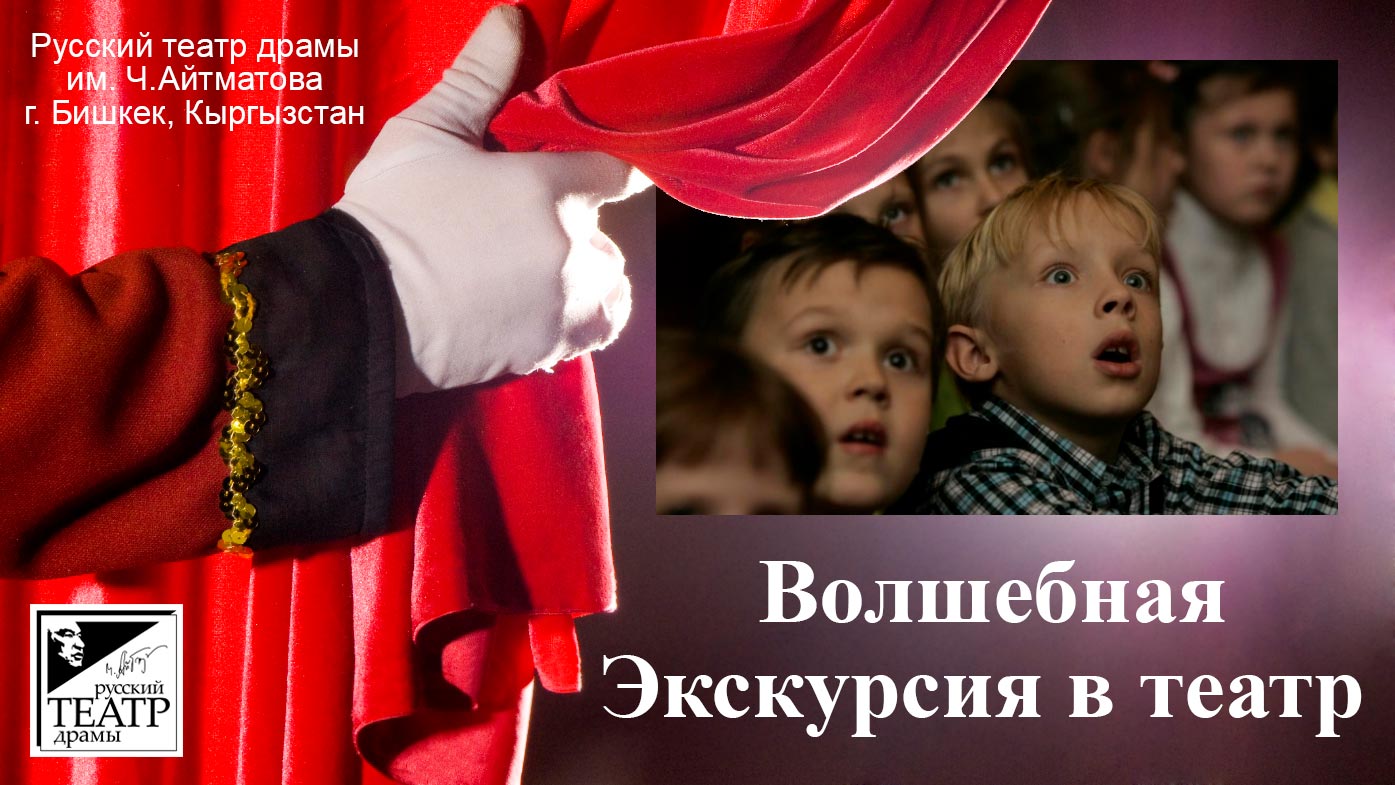 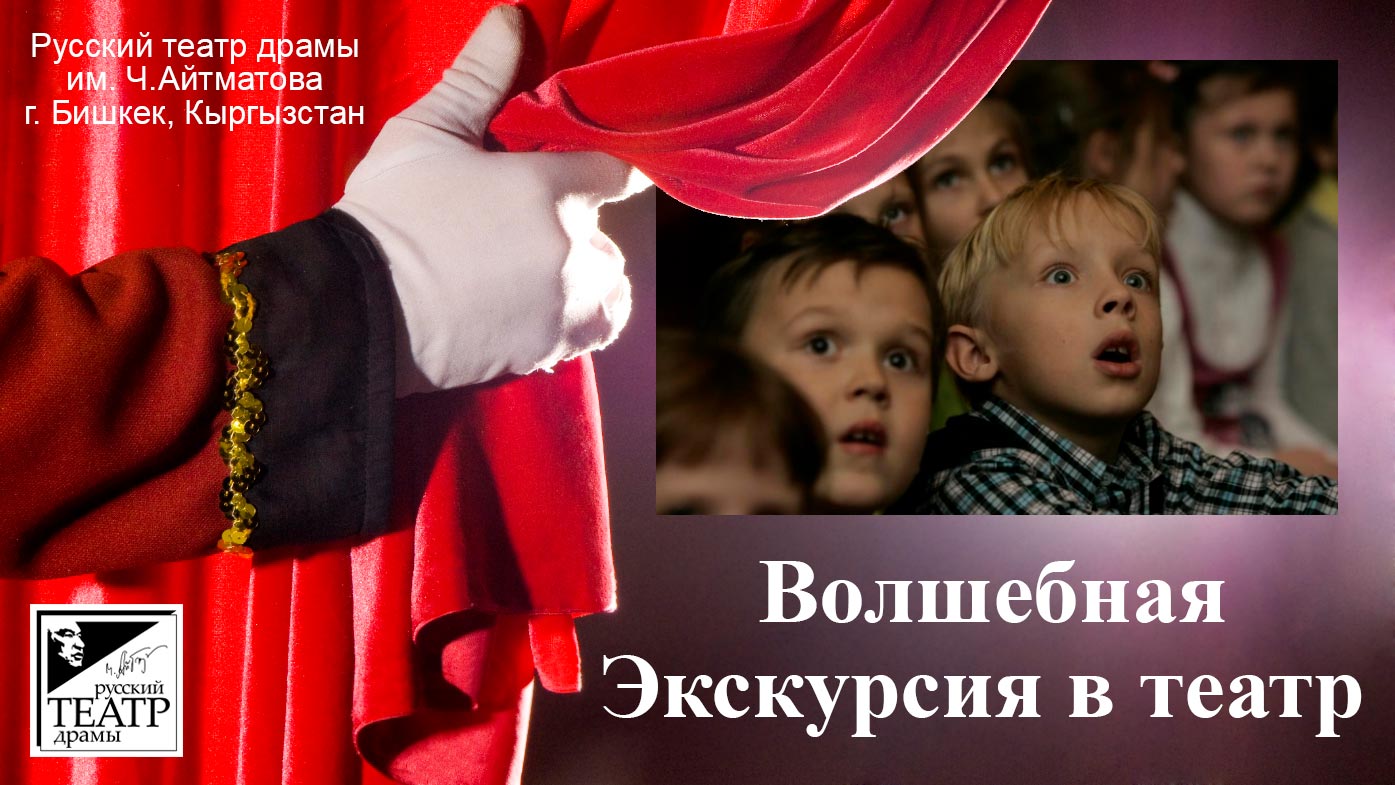 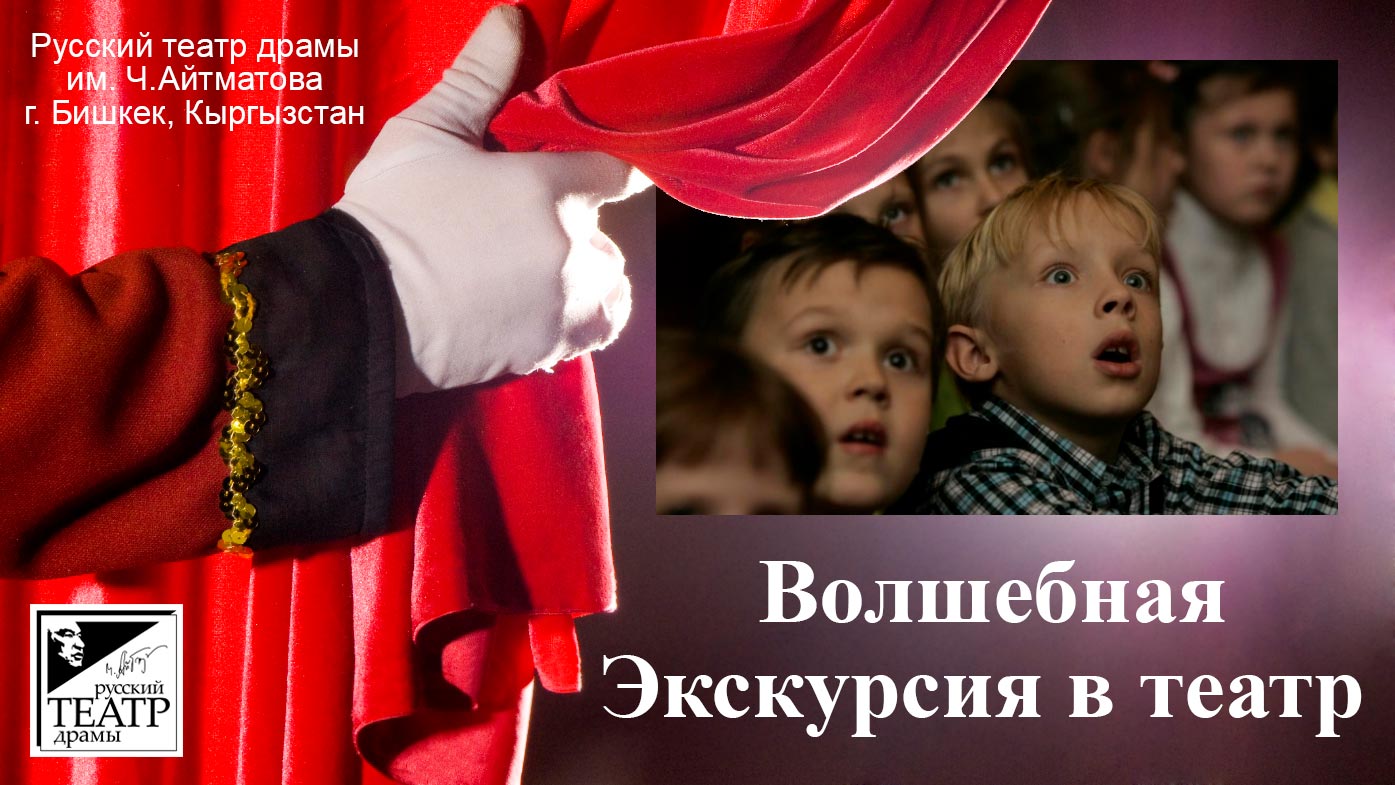 Авторский педагогический 
коллектив МАДОУ
 «Детский сад №316» 
Советского района
 г.Казани
Интерактивная  виртуальная экскурсия  для  детей  
старшего дошкольного  возраста
 с  этнорегиональной  составляющей
 «Казань - театральная»
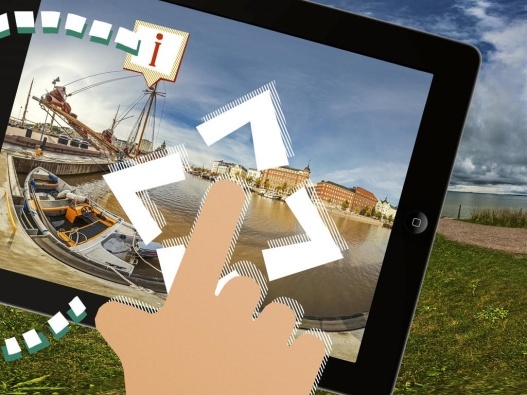 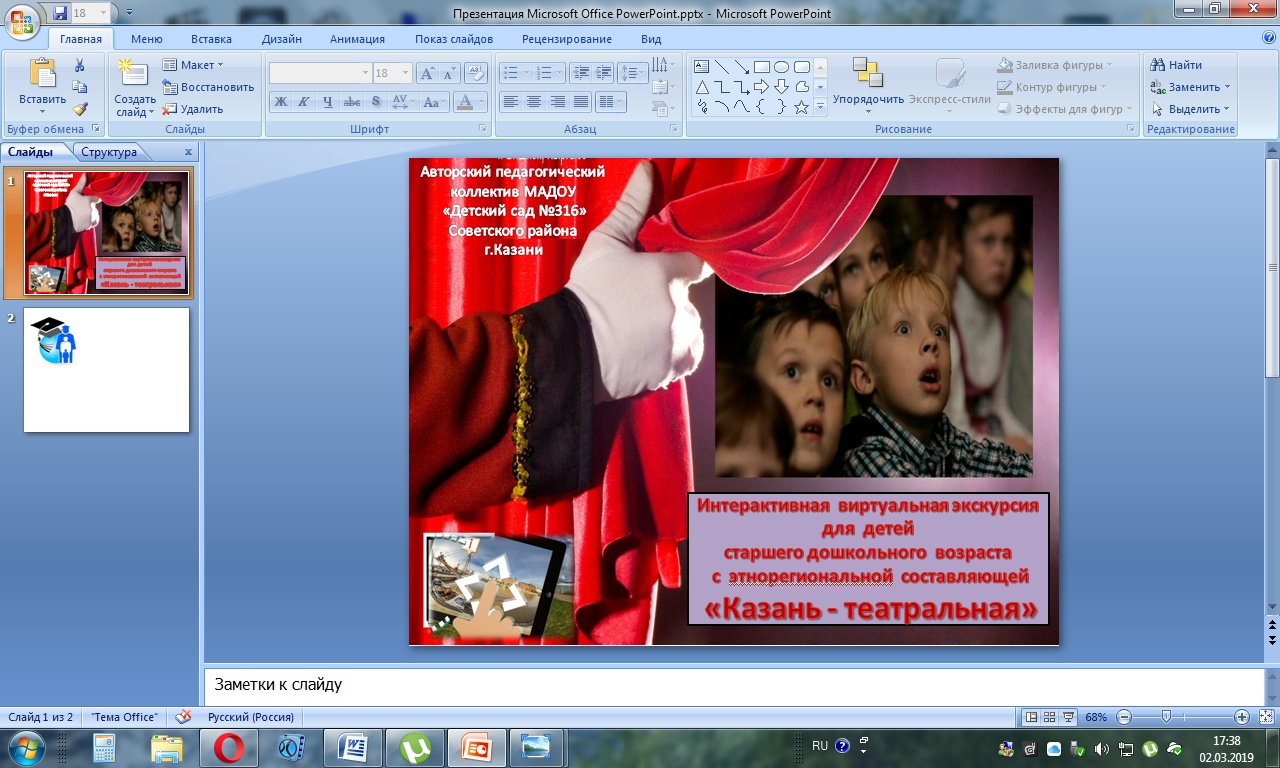 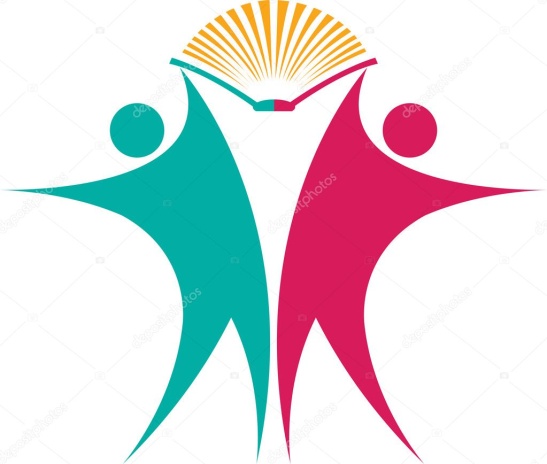 Электронный образовательный ресурс  апробирован
в МАДОУ «Детский сад №316 комбинированного вида»
Советского района г.Казани, 
успешно распространён среди педагогического сообщества 
на республиканских курсах повышения квалификации воспитателей ДОО 
 Республики Татарстан, представлен родителям воспитанников в рамках
 «Дня открытых дверей».

Достоинства электронного образовательного ресурса: 
 соответствует ФГОС ДО,
 разработан с учётом этнорегиональной составляющей,
- педагогические коллективы дошкольных образовательных организаций могут применить данный электронный образовательный ресурс в образовательном процессе со своими воспитанниками, создавая свои театральные постановки.
Разработчики 
и составители
Авторский коллектив муниципального автономного дошкольного образовательного учреждения 
«Детский сад №316 комбинированного вида» Советского района г.Казани:

Паткина Н.В., старший воспитатель;  
Гилязутдинова Э.А.,воспитатель по обучению татарскому языку;  
Колузанкина Л.Н., музыкальный руководитель;
Борисова Н.А., Шернина С.В., Набиуллина Р.Р., Урванцева Н.А., 
учителя-логопеды;
Никонова И.И., Сайфутдинова Л.А., Богомолова Н.Н.,
воспитатели.
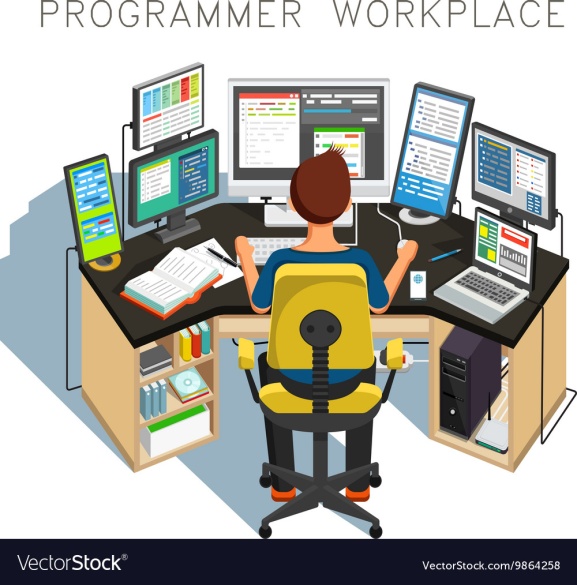 Пояснительная записка
С самых древних времен люди мечтали перемещаться в пространстве, а с появлением компьютеров и развитием сети Интернет эта мечта становится реальностью.
      Человеку необходимо удовлетворять потребности в культурном, познавательном и духовном развитии. Среди множества сетевых ресурсов, объединяющих образовательный процесс с реальной жизнью, служат виртуальные интерактивные экскурсии. 
      Интерактивная виртуальная экскурсия  «Казань - театральная» – это экскурсионная программа, предполагающая активное включение  дошкольников в мероприятие, межгрупповое взаимодействие участников образовательного процесса  в «театральном пространстве». 
      В нашем дошкольном образовательном учреждении – это воспитанники  старшего дошкольного возраста с общим недоразвитием речи и педагогический потенциал интерактивных  виртуальных экскурсий огромен: объединение аудио, видео и аннимационных эффектов в едино, способствует компенсации объёма информации и важным средством активизации познавательно-речевой активности у детей.
Пояснительная записка
Виртуальная экскурсия «Казань-театральная» создана  с помощью  сети Интернет, в компьютерных программах Power Point, Movavi Video Editor, приближённая к 3D эффекту, что создаёт «эффект присутствия». В состав экскурсии входит несколько панорам театров и дополнительные элементы: звуковое и голосовое сопровождение, короткие видеоролики, интерактивная карта с обзорными точками.
       А в нашем случае,  экскурсия по театрам  г.Казани постоянно превращается в  игровое  театральное  пространство, где дети из разных групп старшего дошкольного возраста представляют экскурсантам театральные постановки в соответствии   с направлением  театра. 
«Казань-театральная» - это экскурсия по пяти театрам г.Казани: 
-театр кукол «Экият» - постановка сказки детьми «Как собака друга искала», 
-ТЮЗ –постановка сказки  «Петушок и бобовое зёрнышко», 
-театр оперы и балета им.М.Джалиля – балет «Шурале» ,  
-Татарский Акадедический театр им.Г.Камала – татрская сказка «Две дочери», 
-театр им.В.И.Качалова – сказка С.Маршака «Ключик и замочек».
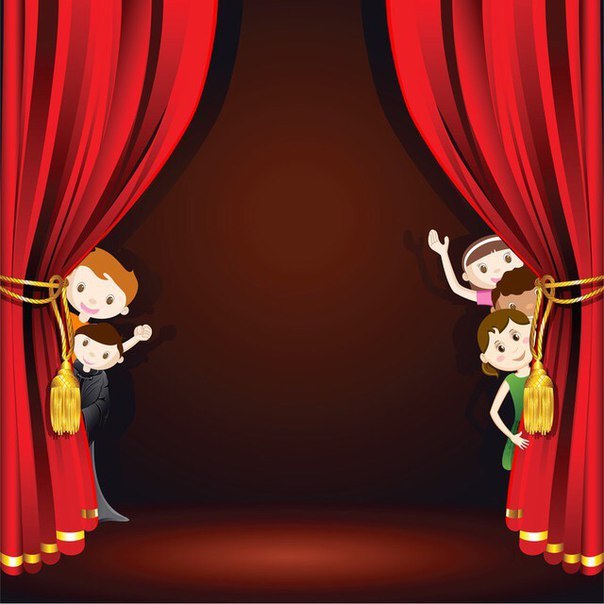 Цель:
Создание интерактивного виртуального образовательного
 ресурса 
для дошкольников 
через организацию коллективного творческого дела:
педагог-ребёнок-родитель
Задачи:
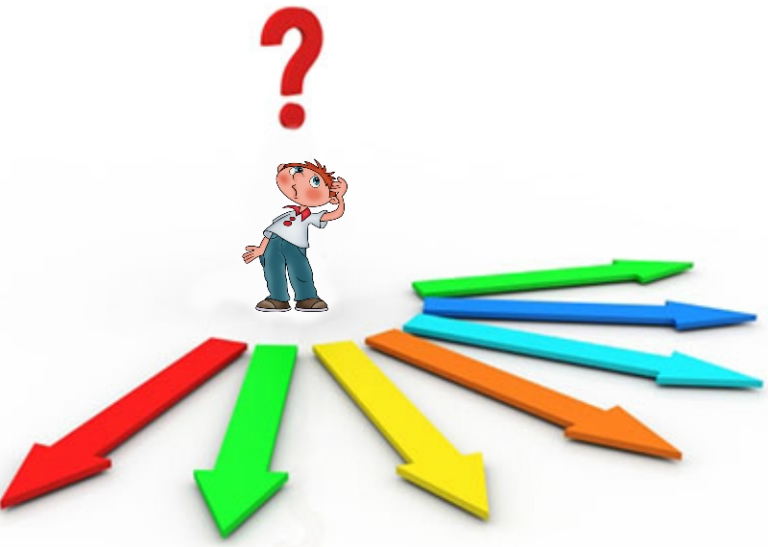 Повышение качества образования в ДОО
Повышение IT- компетентности педагогов
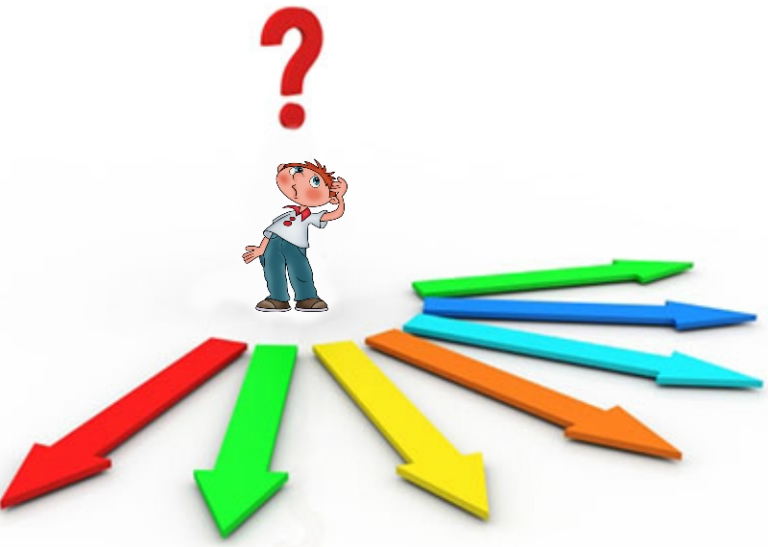 Объединение и развитие творческого 
потенциала педагогического и детского 
коллективов
Создание условий для познавательно-речевого развития детей с тяжёлыми нарушениями речи
Способствовать патриотическому, нравственному, художественно-эстетическому  воспитанию дошкольников
Привлечение родителей в образовательное пространство ДОО
Внедрение новых организационных форм образовательной работы, основанных на использовании ИКТ
Принципы подготовки
 интерактивной 
виртуальной экскурсии:
При разработке виртуальной экскурсии придерживались следующих принципов:
научности, предполагающему соответствие содержания экскурсии историческим и культурным фактам;
доступности, предполагающему обеспечение логико‐педагогической последовательности образовательного материала;
наглядности, согласно этому принципу средства обучения должны быть достаточно наглядными для формирования соответствующих ассоциаций;
связи теории с практикой, при выполнении этого принципа экскурсии побуждают воспитанников к активной жизнедеятельности, стимулируют у них заинтересованность к объектам культуры.
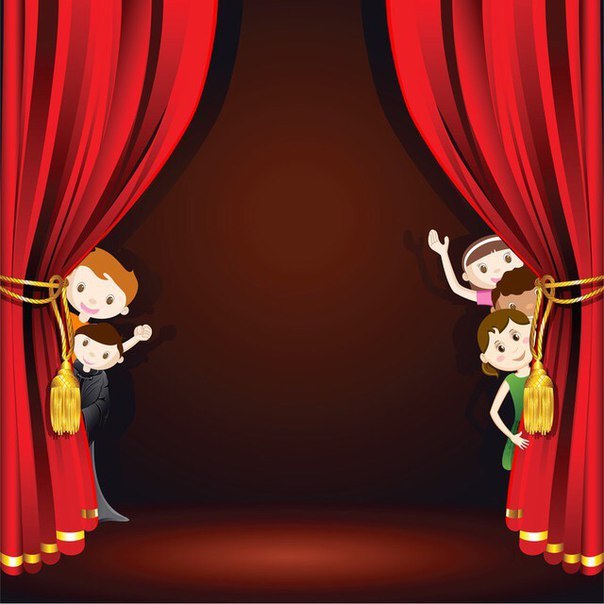 Приложение
Вариант 1 
Интерактивная  виртуальная экскурсия
 с воспитанниками 
МАДОУ «Детский сад №316» - полная версия
(фото  размещены с письменного согласия родителей)
https://yadi.sk/i/CKzcck37x90BwQ
Вариант 2
Данный вариант интерактивной  виртуальной 
экскурсии можно использовать педагогам  
в образовательном процессе
https://yadi.sk/d/USohYEhqP4ddug